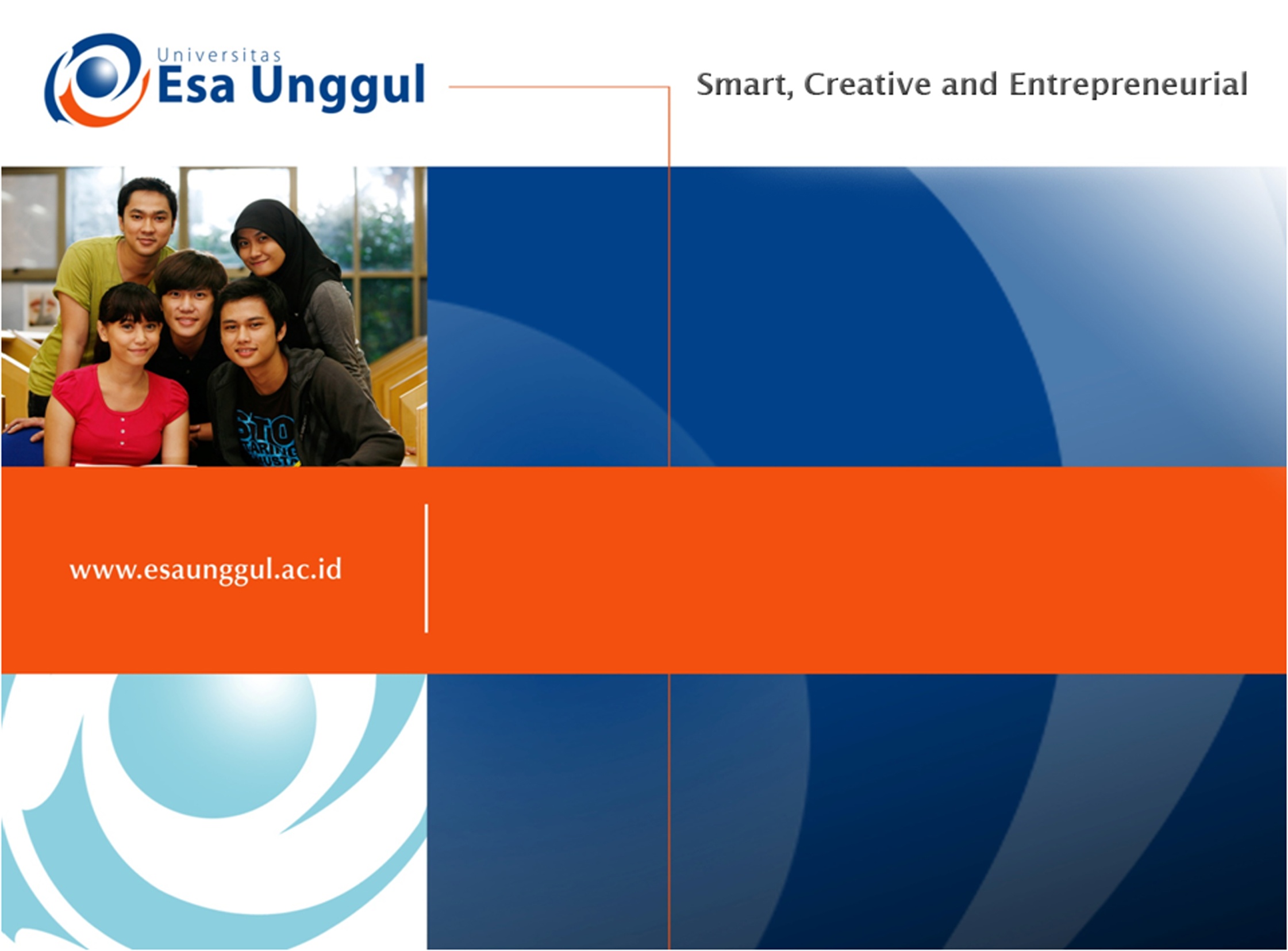 MIKROBIOLOGI INDUSTRI
IBL 362
By Seprianto S.Pi, M.Si
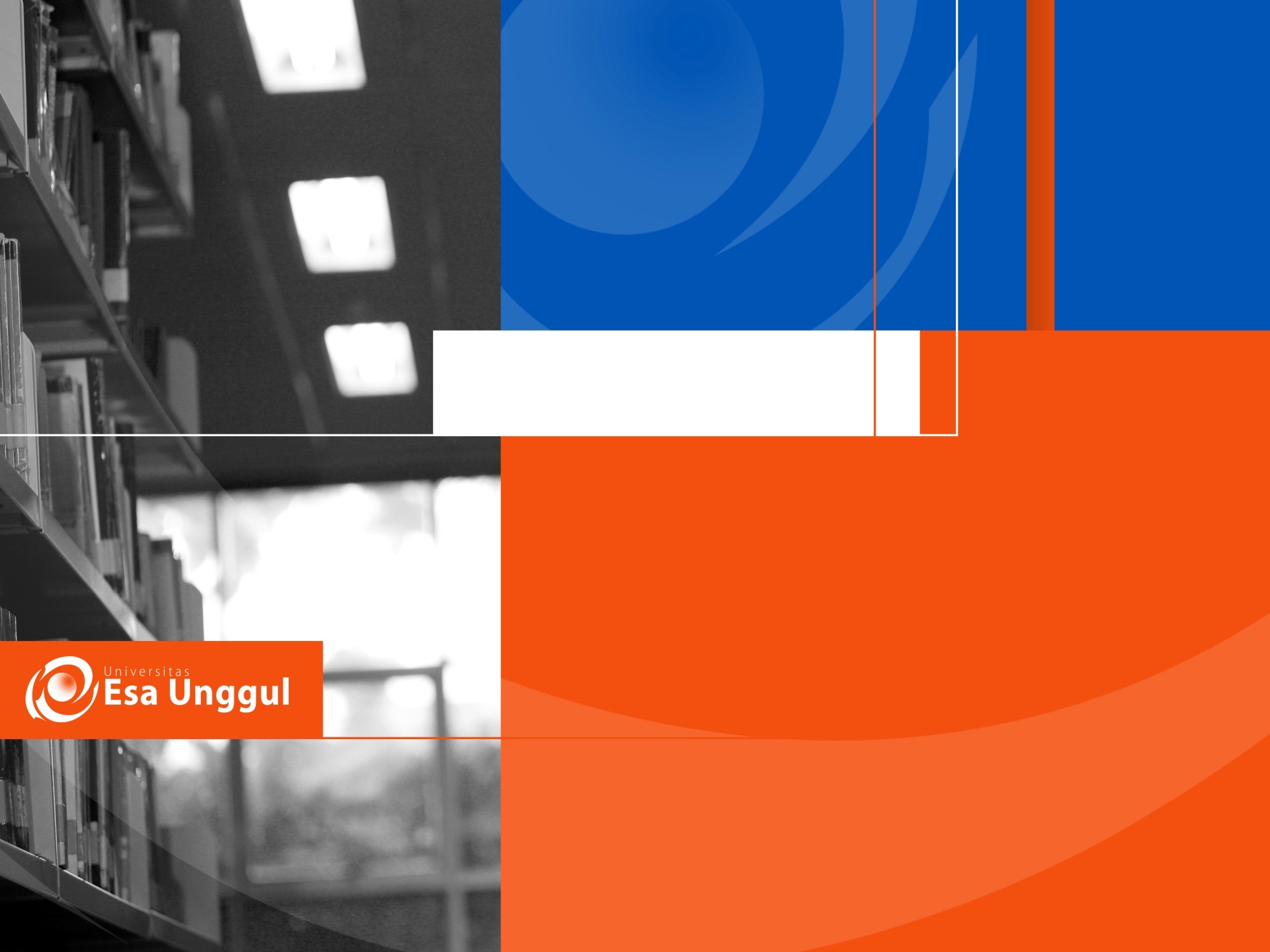 Pertemuan 14
Presentasi Individu
Rancangan Proyek Industri Berbasis Mikroba
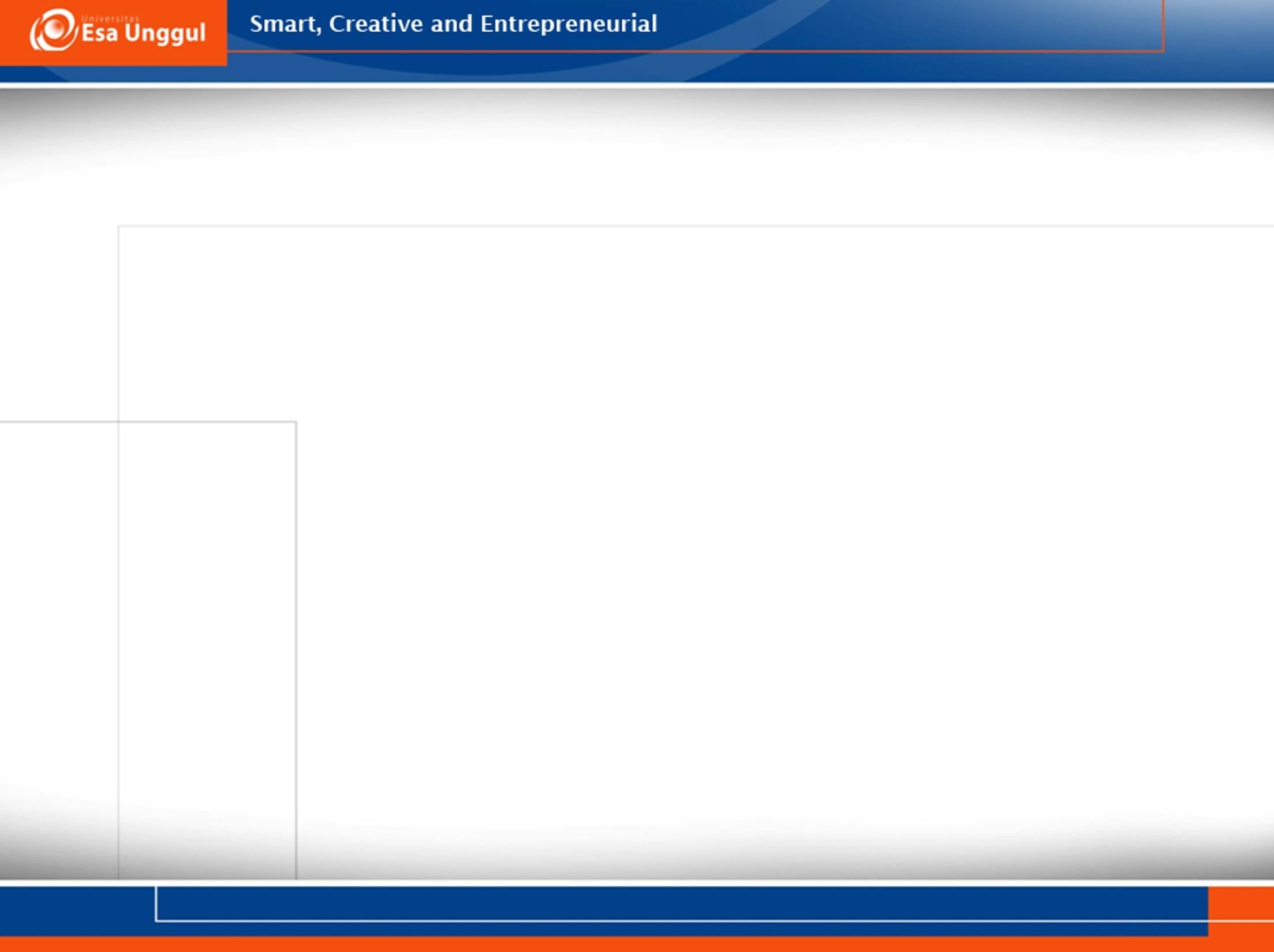 Tugas Rancangan Pronyek Industri
Tugas Dibuat secara Individu
Tugas dibuat dalam Power point
Pronyek Industri yang dirancang harus berbeda – beda masing – masing individu
Industri yang di rancang harus industri yang berbasis pemanfaatan mikroorganisme
Harus membuat analisis SWOT 
Rancangan dipresentasikan di depan kelas pada pertemuan ke  14
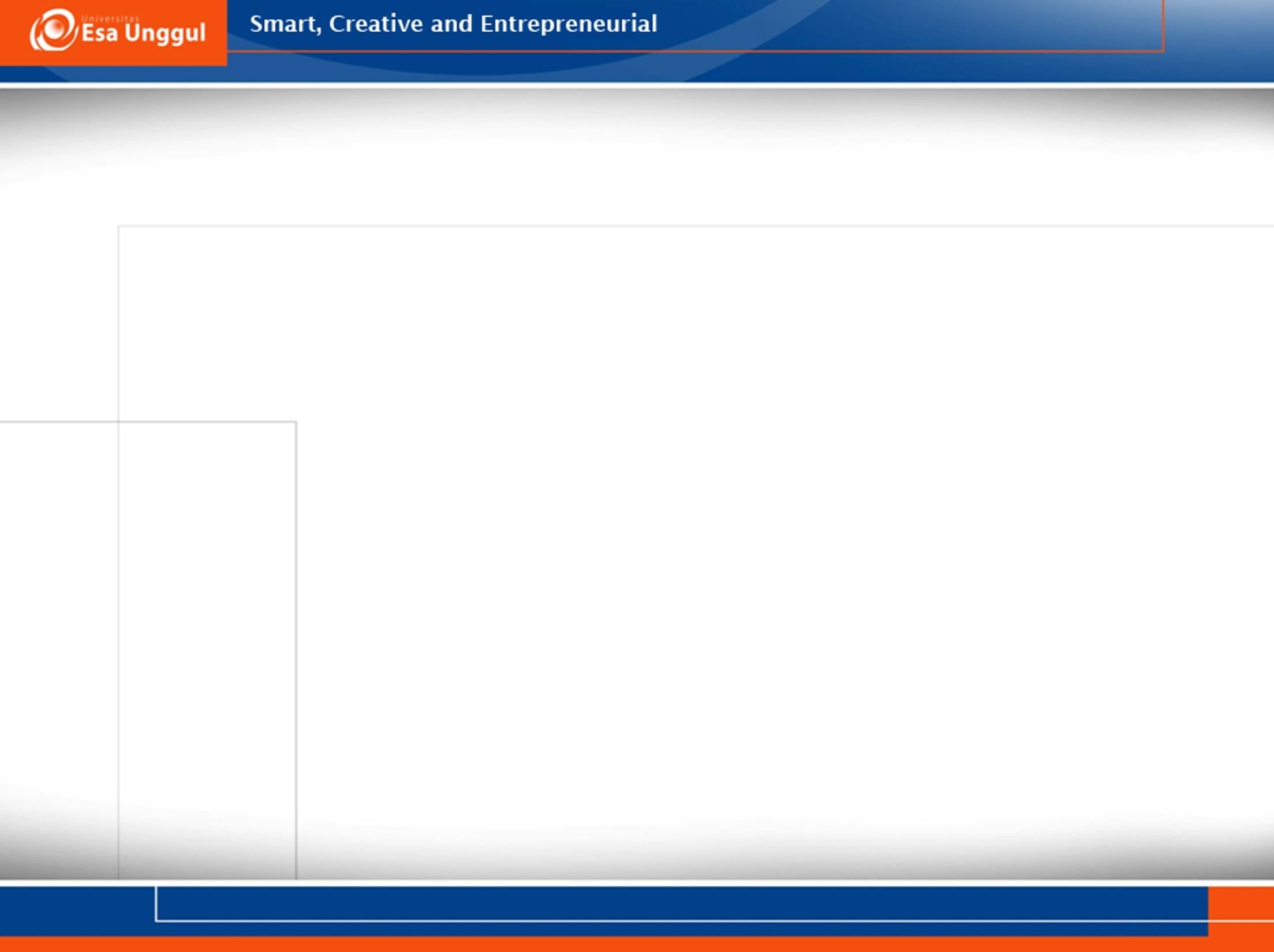 Presentasi Rancangan Proyek Indsutri
Nataniel 
Dessy
Lifda
Stevina
Anita
Tazkia
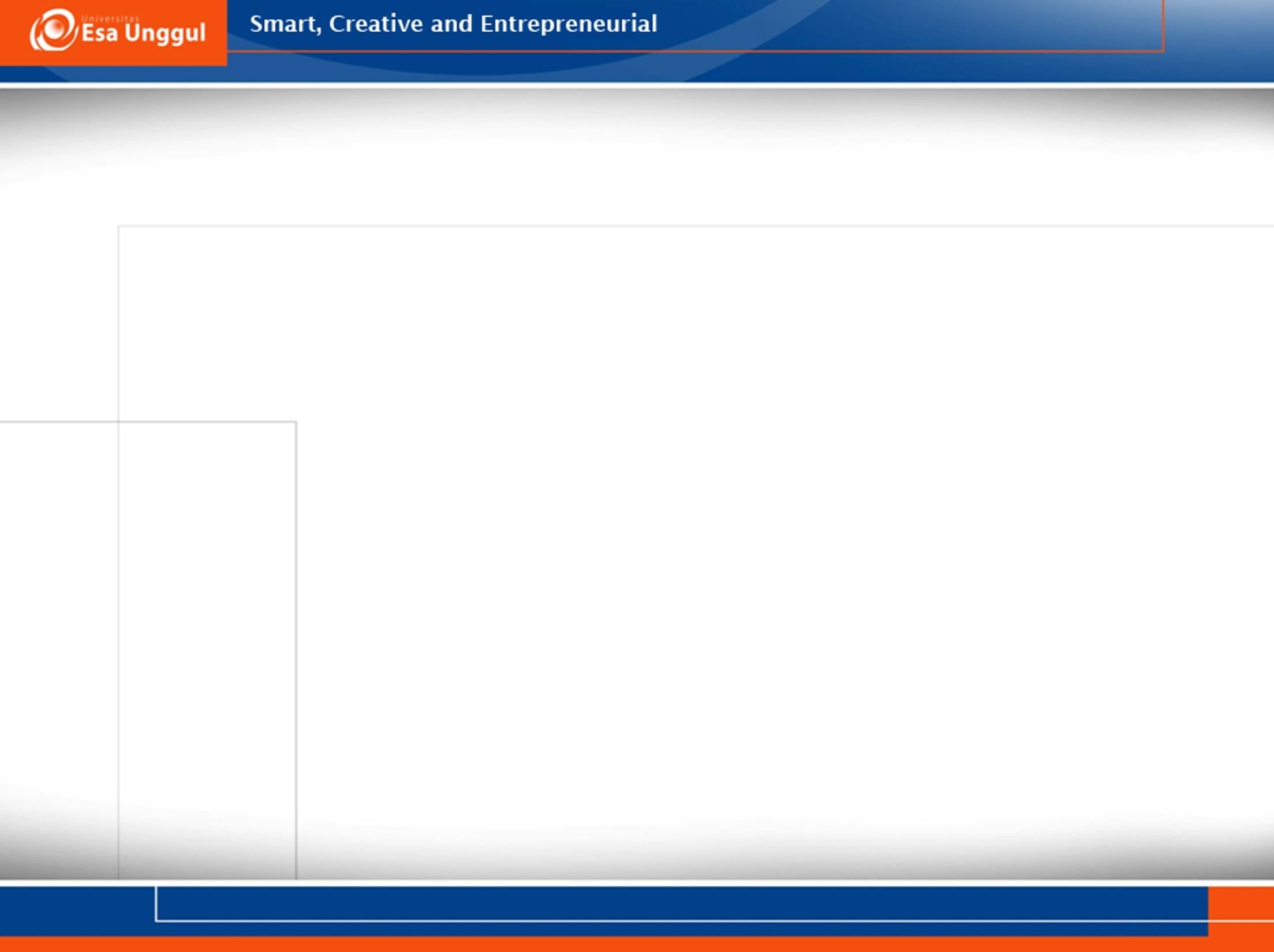 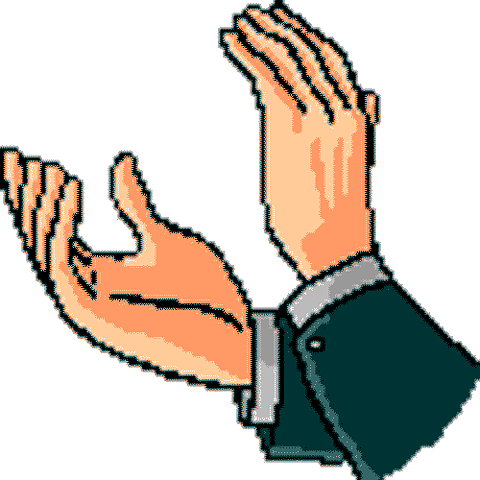 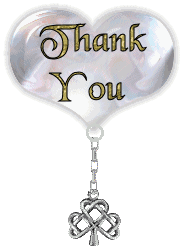